Short answers (part 2)	“that clauses”English grammar lesson
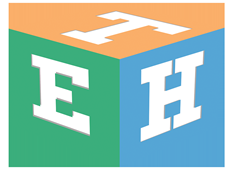 EnglishTutorHub
A short answer is an answer that does not repeat all of the words from the question
Often we don’t want to repeat the information in a “that clause”.
Joe: Do you think that you arrived early?
Ben: I hope that I arrived early.
X (long answer)
Ben: I hope so.
/ (short answer)
I hope it. X
I hope.    X
Here are the verbs that use this structure:
believe, hope, expect, imagine, suppose, reckon, think, be afraid
Carl: Are you going to Las Vegas next week?
(I believe that I’m going to Las Vegas next week.)
Dave: I believe so.
Dave: I expect so.
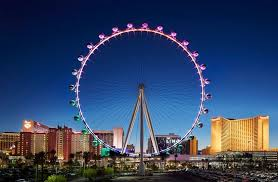 Dave: I think so.
Dave: I reckon so.
Dave: I imagine so.
Dave: I suppose so.
Dave: I hope so.
Dave: I’m afraid so.	(yes, with regret)
Negative form
Is the Director coming to the office?
negative form of verb + “so”
Jake: I don’t reckon so.
Jake: I don’t believe so.
Jake: I don’t imagine so.
Jake: I don’t expect so.
Jake: I don’t suppose so.
Jake: I don’t think so.
Exceptions:
hope + not
be afraid + not
Jake: I’m afraid not.
Jake: I hope not!
More examples
Mon: I think that you’ll pass the interview.
Dave: I hope so.
Jean: Are you sure you’ll know a lot of people there?
Kim: I don’t think so.
Paul: Will you be at the bar?
Rob: I expect so.
More examples
Alter: Have you bought me a wine?
Pam: I’m afraid not.
Anne: Is Dan going to pick you?
Susan: I imagine so.
Keith: Is it going to rain tomorrow?
Jim: I hope not.
Visit englsihtutorhub.com
Please subscribe, Share and Like!..
Thank you!..
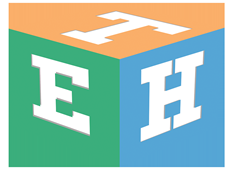